department of physics and astronomy
Ghent gravity group
Gravitational Waves from Extreme Mass-Ratio Inspirals
Robrecht Keijzer
Int. promotor: prof. Archisman Ghosh (UGhent) 
Ext. promotor: prof. Thomas Hertog (KULeuven)
Mentor: Simon Maenaut (KULeuven)
Contents
1. Introduction
2. General approach
3. Calculations


My progress
Next steps
2
Introduction
LISA: a new class of
objects  EMRIs!
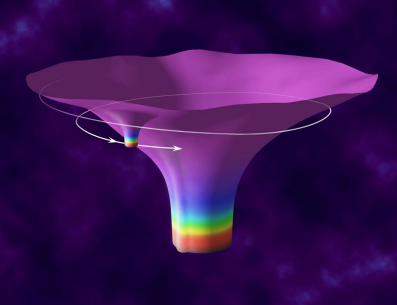 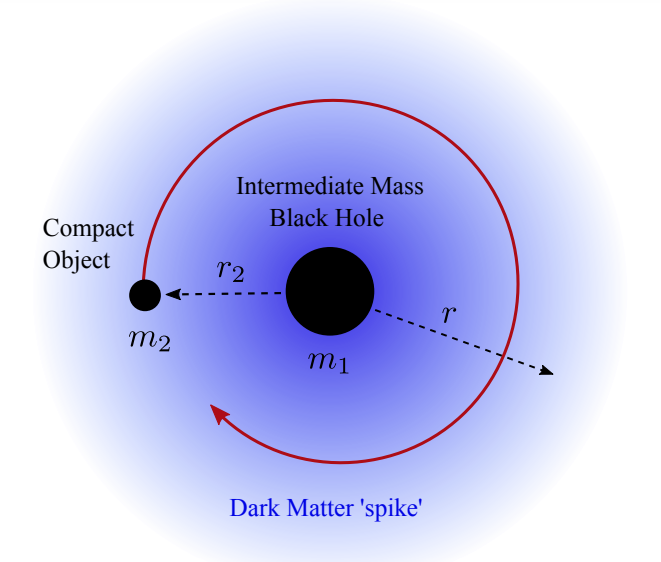 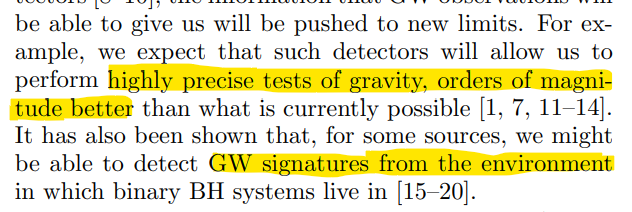 3
General approach
Strong gravity?
Scalar cloud backreaction to metric?

small mass ratio, small scalar field amplitude
(https://arxiv.org/pdf/2307.16093: Richard Brito & Shreya Shah - 2/10/2023)

Vacuum background BH + perturbations

Paper: Schwartzschild + spherical/dipolar scalar cloud
4
Calculations
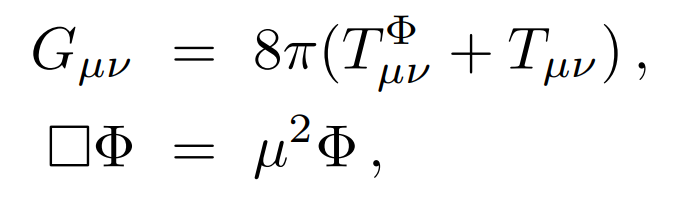 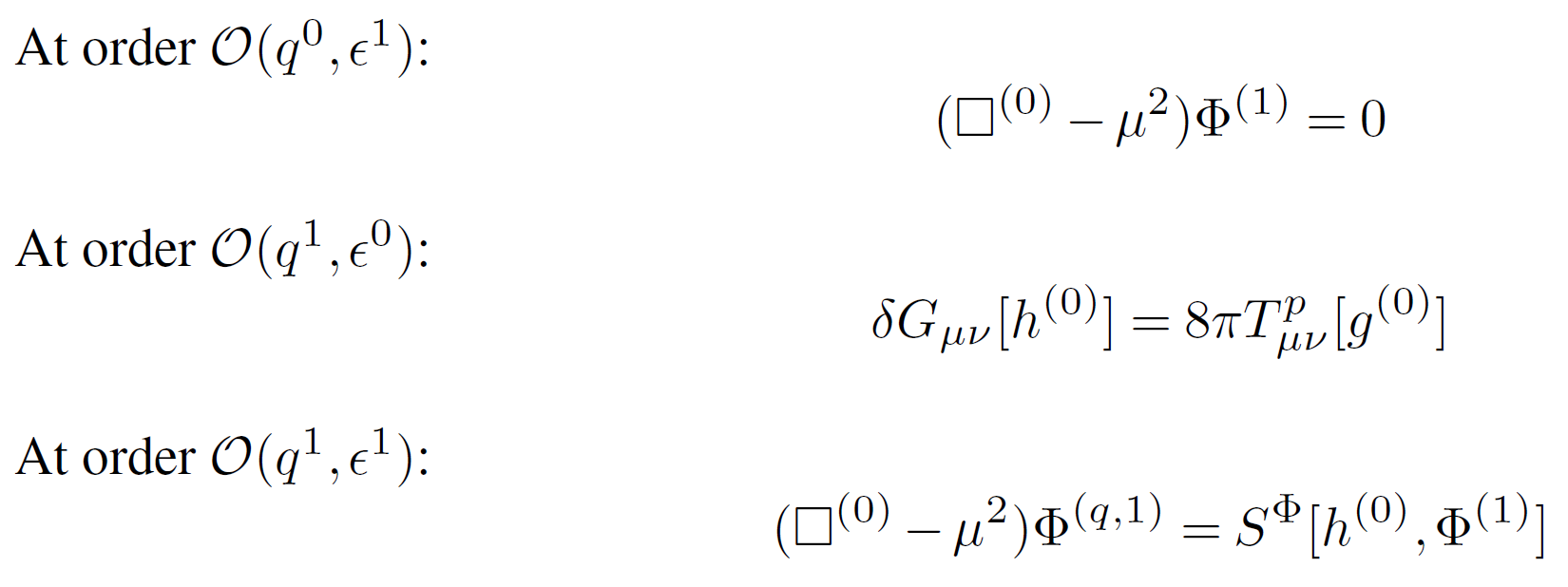 5
Scalar power: results
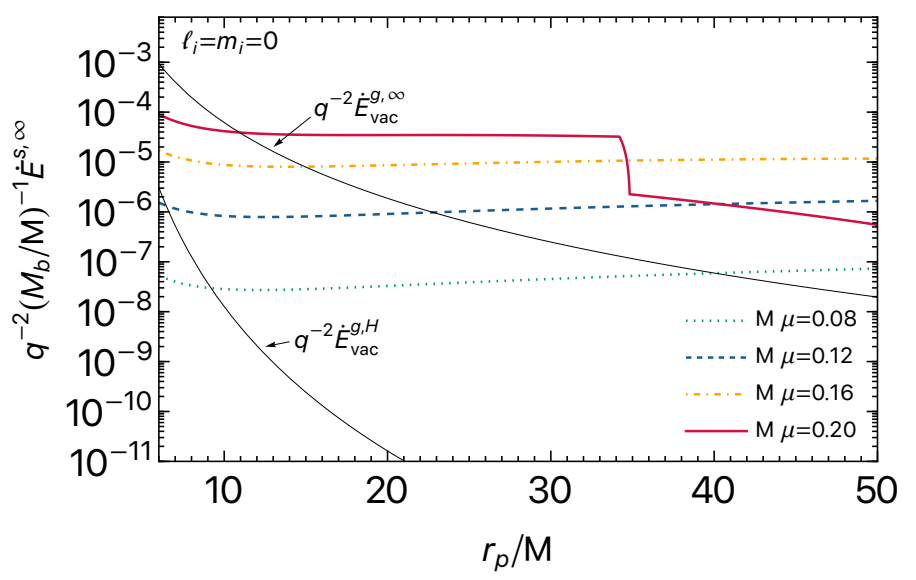 6
My progress
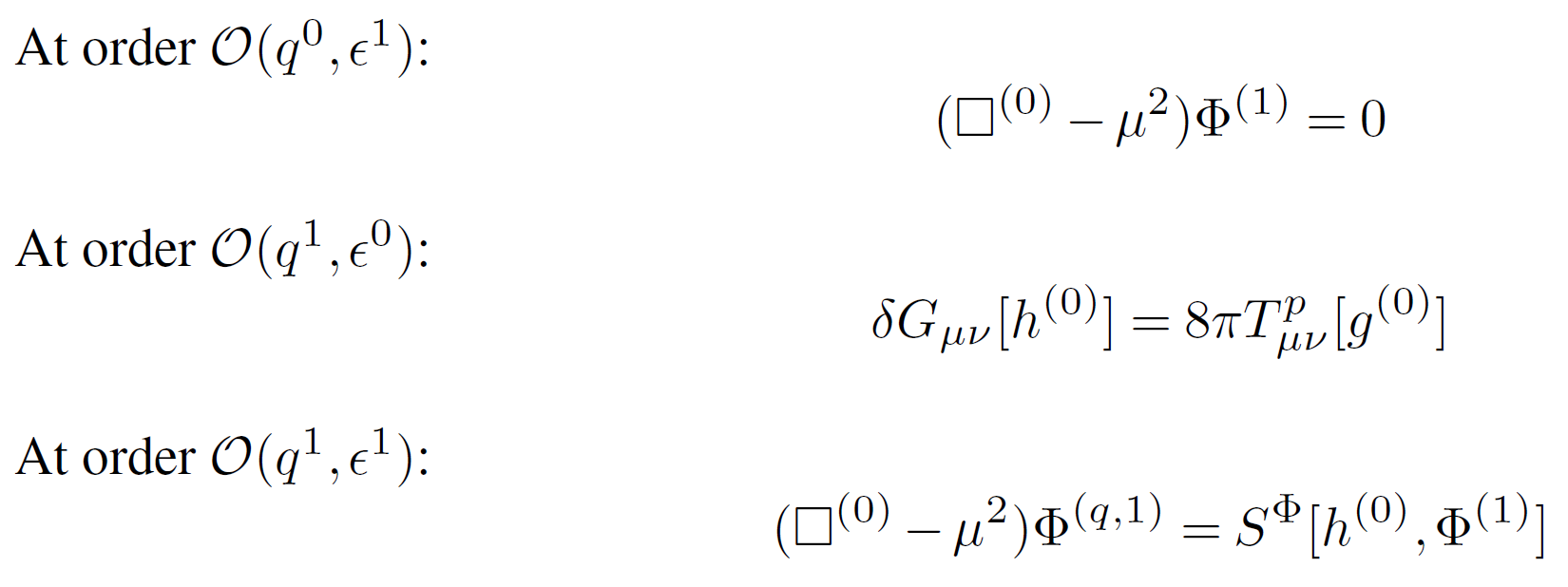 Remember:


Two components: axial & polar  Two master equations

QNFs:
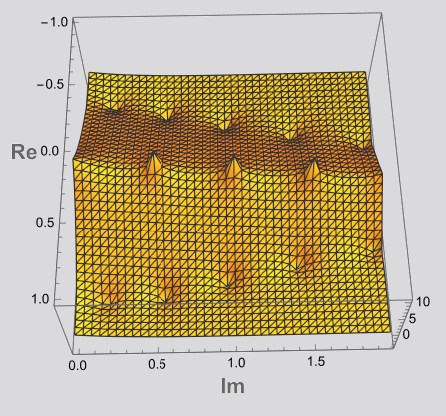 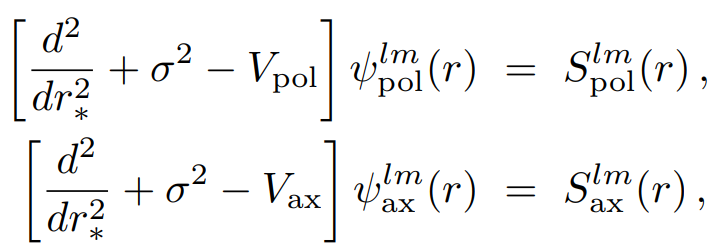 7
Next Steps
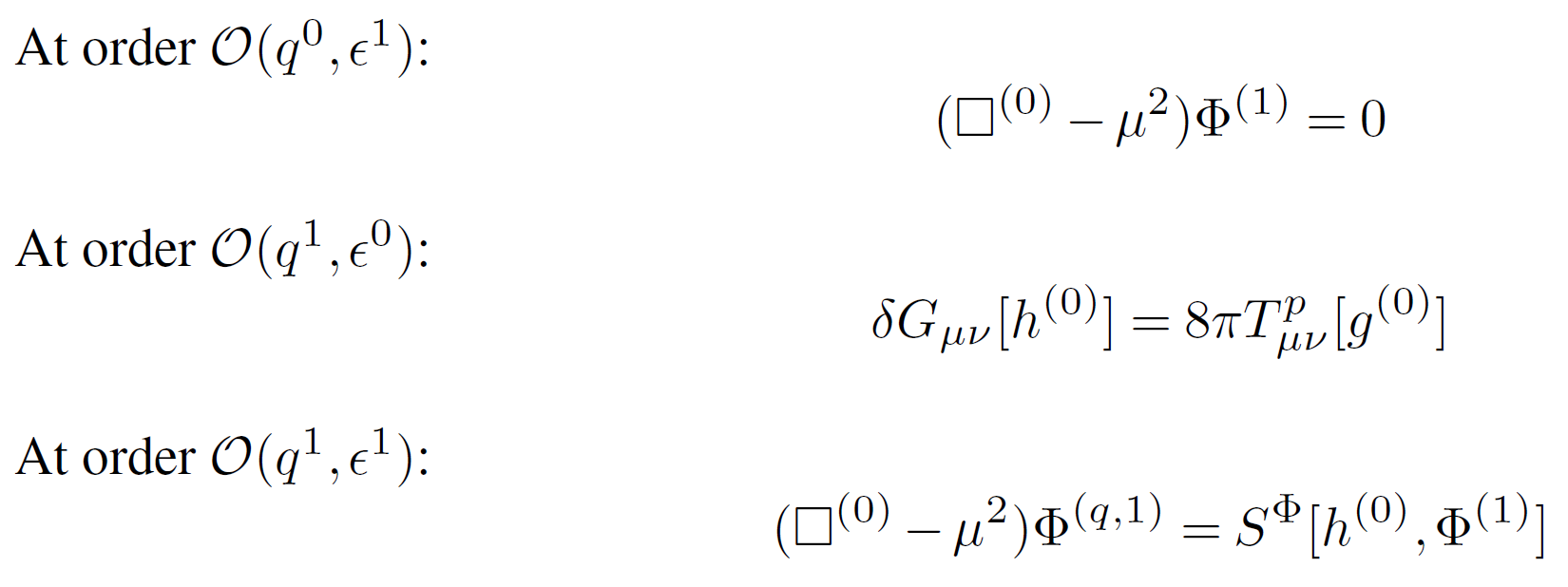 8
Next Steps
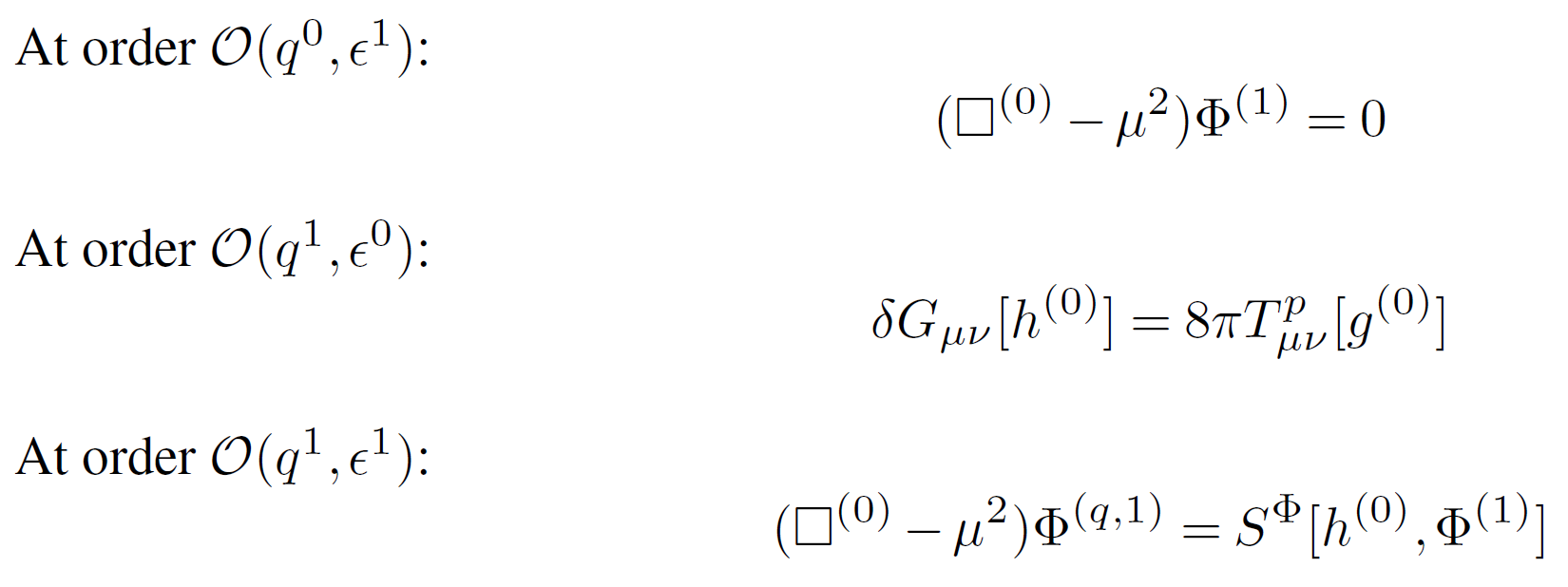 - Paper (2023):


Schwartzschild
 Slowly rotating
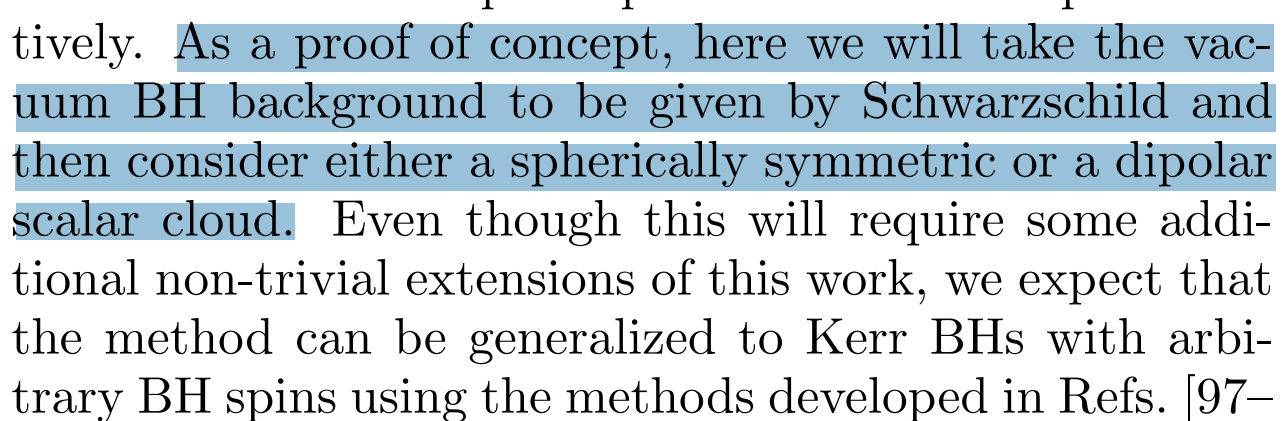 9